N-Düngung und Gärrest 2020
Mineralische/organische 
Düngung
Variantenplan
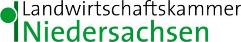 * Nmin im Mai aus Kontrolle, Var. 8, Var. 9 Mitte/Ende Mai (ca. 6-Blattstadium)
In Variante 6 Nachdüngung auf BW-40 kg N/ha, wenn Nmin<160 kg N/ha
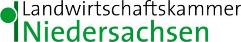 Mineralische/organische Düngung
Standorte und Termine
Höckelheim: Lehm (Zwischenfrucht, organische Düngung)
Koldingen: schluffiger Lehm (Zwischenfrucht, organische Düngung)
Suderburg (Hamerstorf): Sand (Zwischenfrucht)
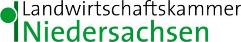 Mineralische/organischeN-Düngung
Zuckerertrag Koldingen und Höckelheim 2020
Höheim:
ZE: 165 dt/ha;
GD 5% ZE abs.: 15,8
GD 5% ZE rel.: 9,6
Kold.: 
ZE: 152 dt/ha;
GD 5% ZE abs.: 13,2
GD 5 % ZE rel.: 8,7
[Speaker Notes: Dass die Variante Gärrest breit in Höckelheim so schlecht abschneidet, passt nicht zu den Ergebnissen der Vorjahre und lässt sich nicht erklären.]
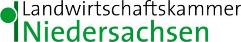 Mineralische/organischeN-Düngung
Zuckergehalt Koldingen und Höckelheim 2020
Koldingen
ZG abs. Kontrolle: 19,2 %
GD 5 % ZE rel.: 1,35
Höckelheim
ZG abs. Kontrolle: 18,87 %
GD 5 % ZE rel.: 9,0
[Speaker Notes: Dass die Variante Gärrest breit in Höckelheim so schlecht abschneidet, passt nicht zu den Ergebnissen der Vorjahre und lässt sich nicht erklären.]
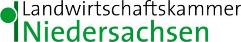 Mineralische/organischeN-Düngung
AminoN-Gehalt Koldingen und Höckelheim 2020
Gärrest fl.
70 kg N/ha anrechenbar
Mineralische Staffel
[Speaker Notes: Dass die Variante Gärrest breit in Höckelheim so schlecht abschneidet, passt nicht zu den Ergebnissen der Vorjahre und lässt sich nicht erklären.]
Vergleich organischer
Dünger
Variantenplan
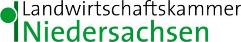 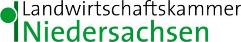 Mineralische/organische Düngung
Standorte und Termine
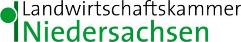 Vergleich organischer Dünger
Zuckerertrag Koldingen und Höckelheim 2020
Kold.: 
ZE: 192 dt/ha;
GD 5% ZE abs.: 13,9
GD 5 % ZE rel.: 7,3
Höheim: 
ZE: 182 dt/ha;
GD 5% ZE abs.: 11,6
GD 5% ZE rel.: 6,4
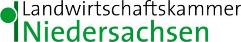 Vergleich organischer Dünger
AminoN-Gehalt Koldingen und Höckelheim 2020
70
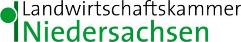 Vergleich organischer Dünger
Zuckergehalt Koldingen und Höckelheim 2020
Koldingen
ZG abs. Kontrolle: 19,23 %
GD 5 % ZE rel.: 0,95
Höckelheim
ZG abs. Kontrolle: 18,85 %
GD 5 % ZE rel.: 1,82
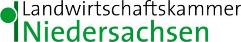 Umbruchversuch Koldingen
Nmin-Werte 2020 nach unterschiedlichen Zwischenfrucht-Umbruchterminen